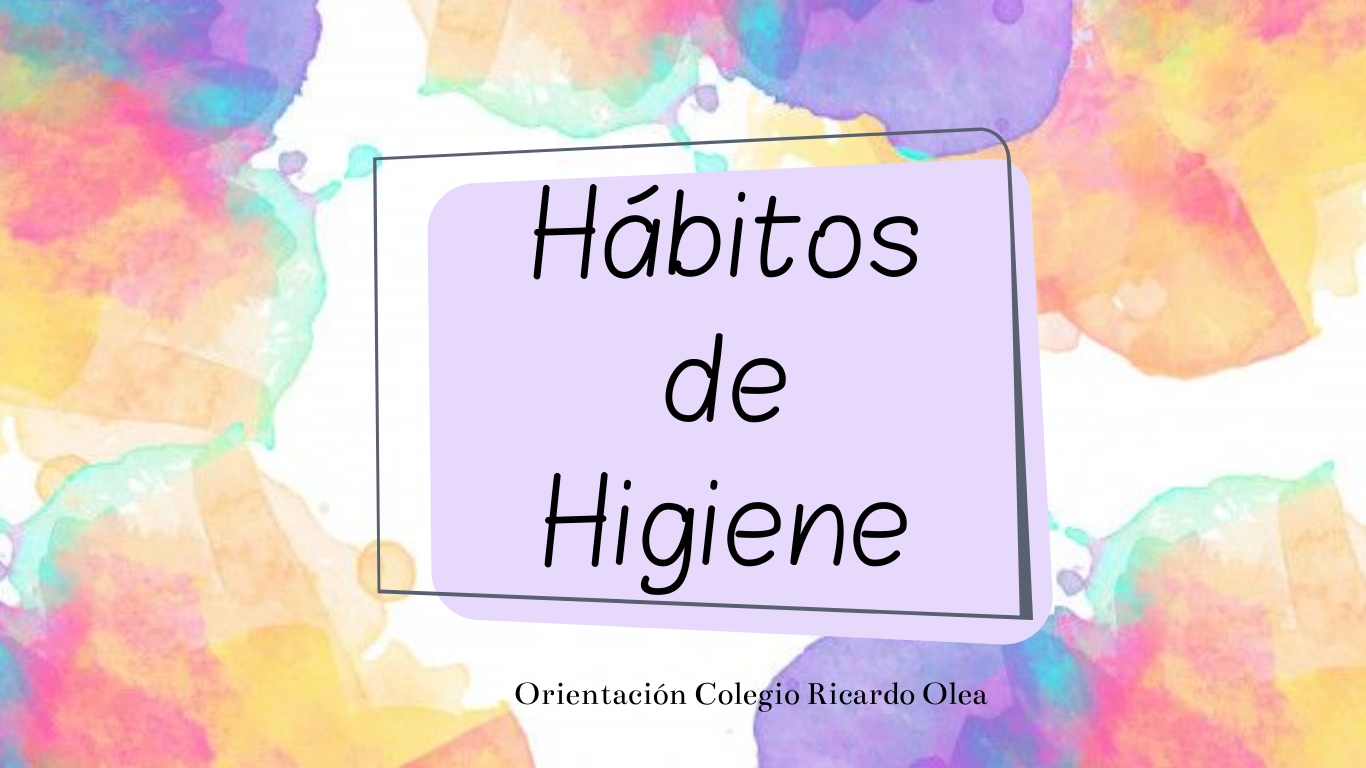 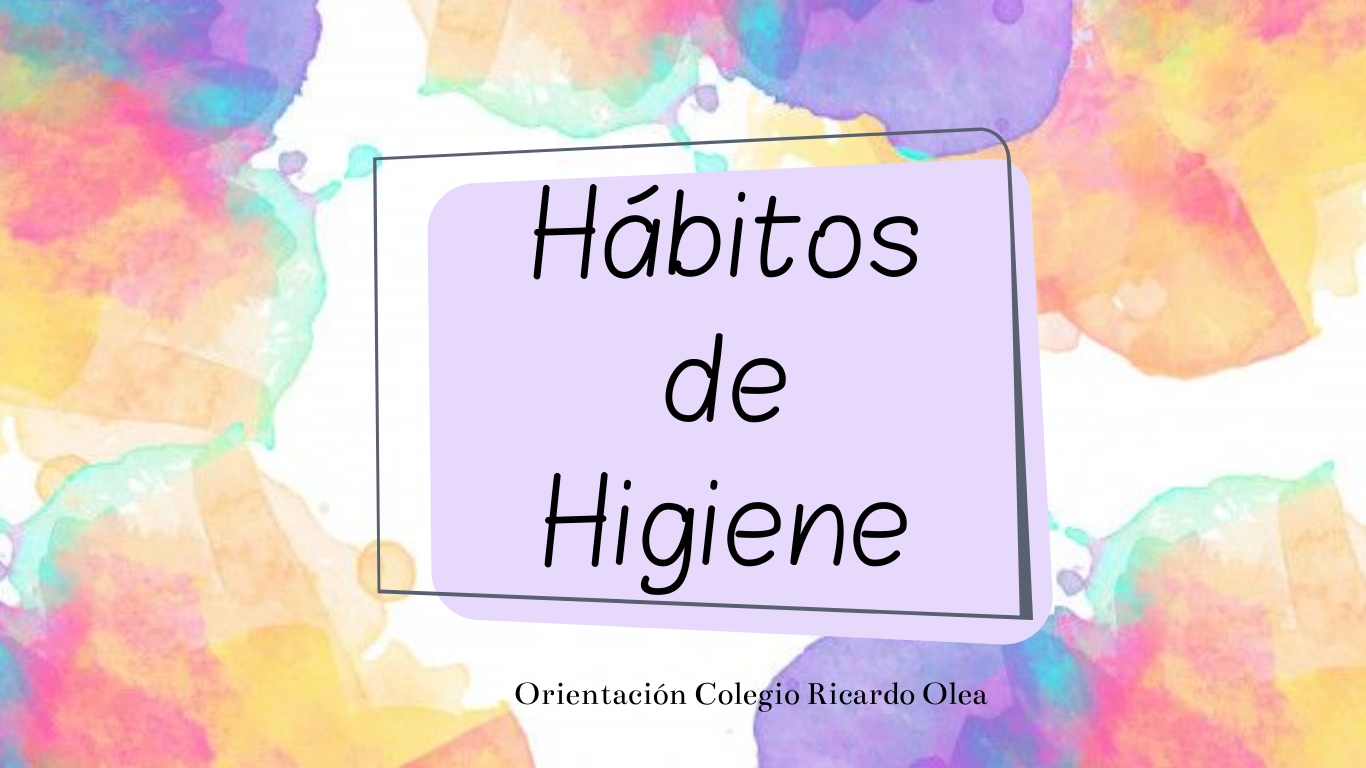 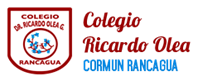 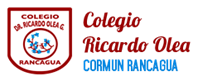 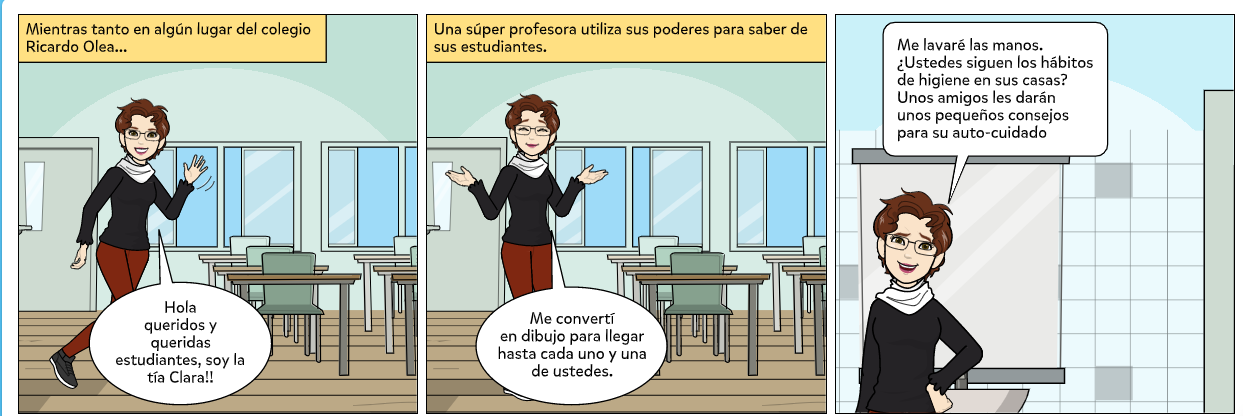 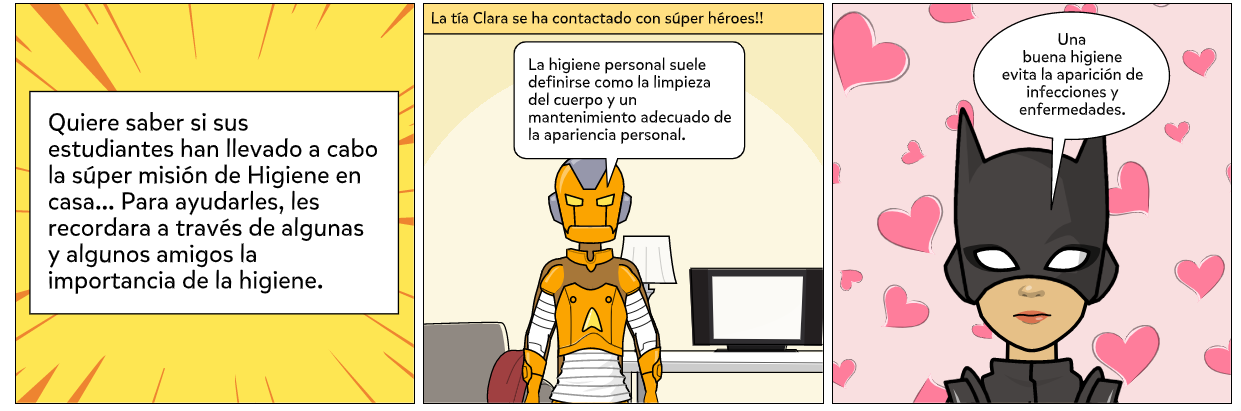 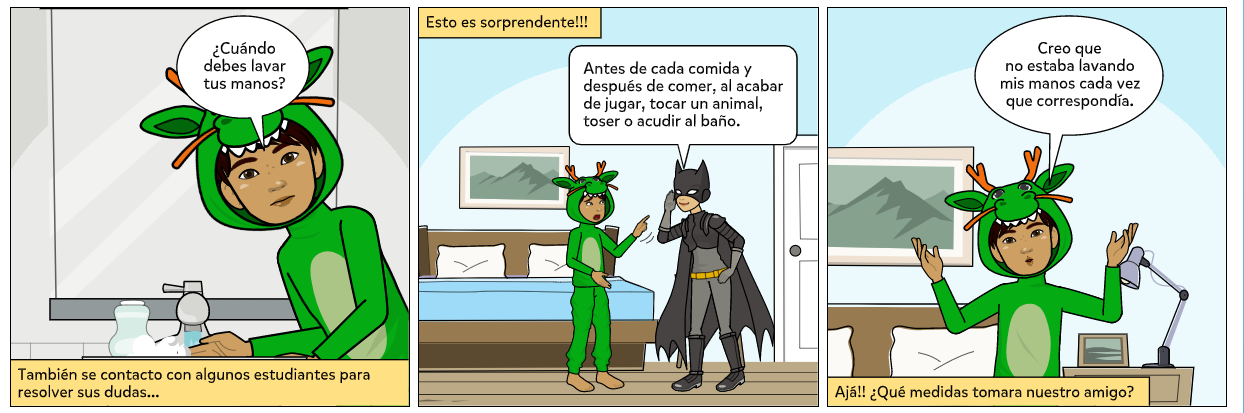 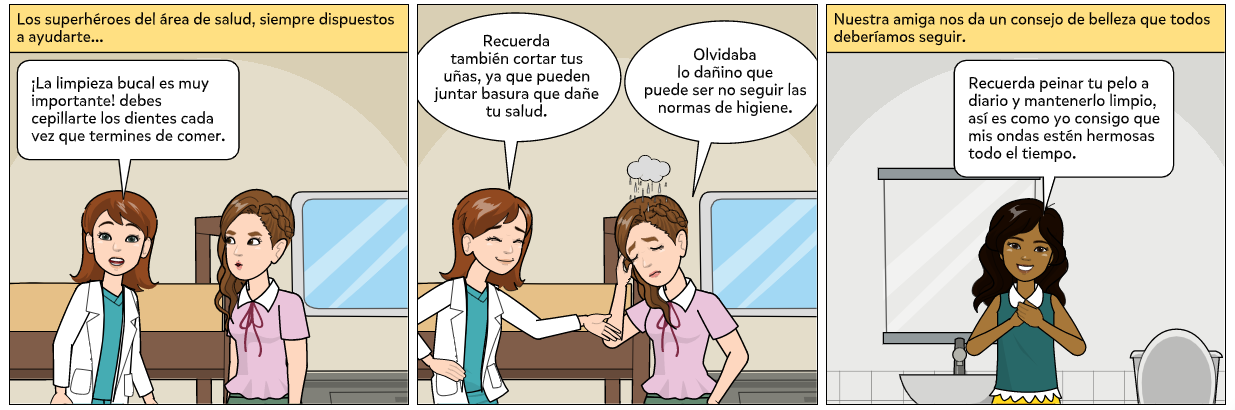 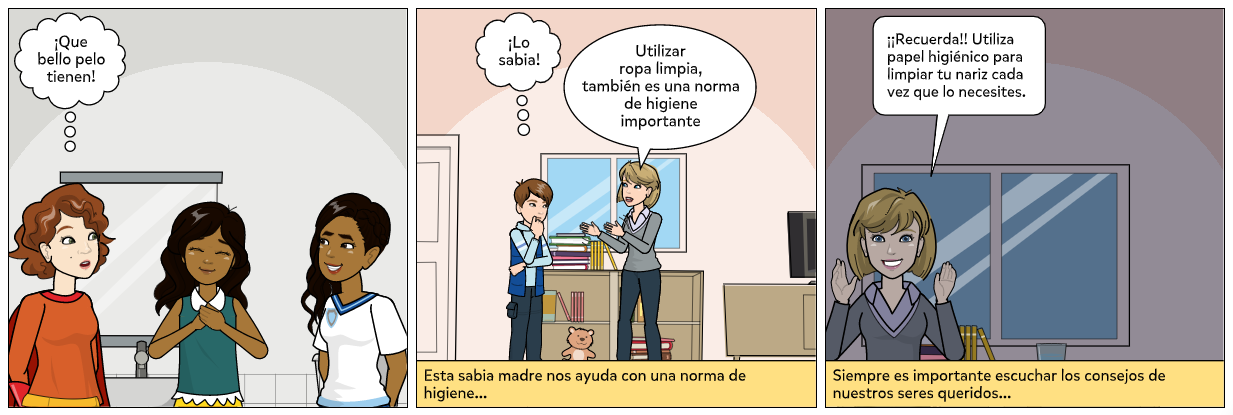 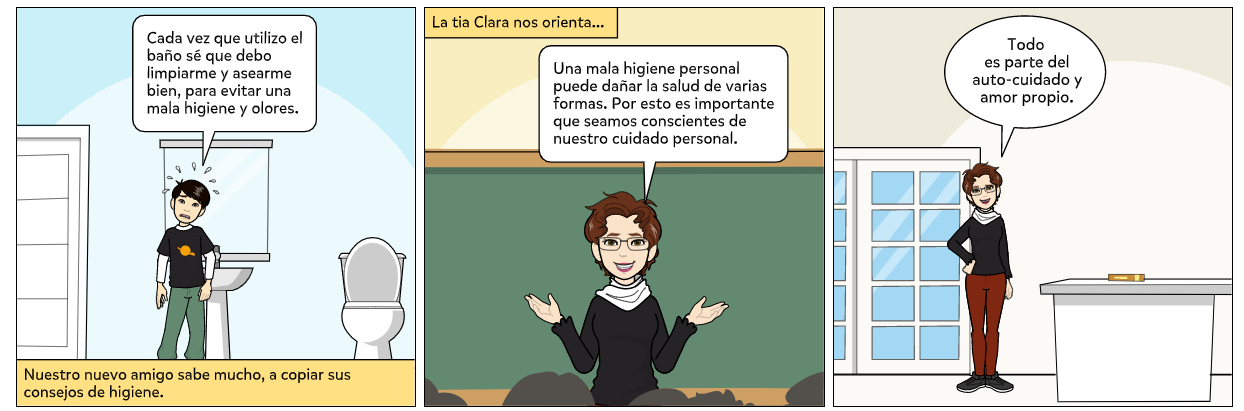 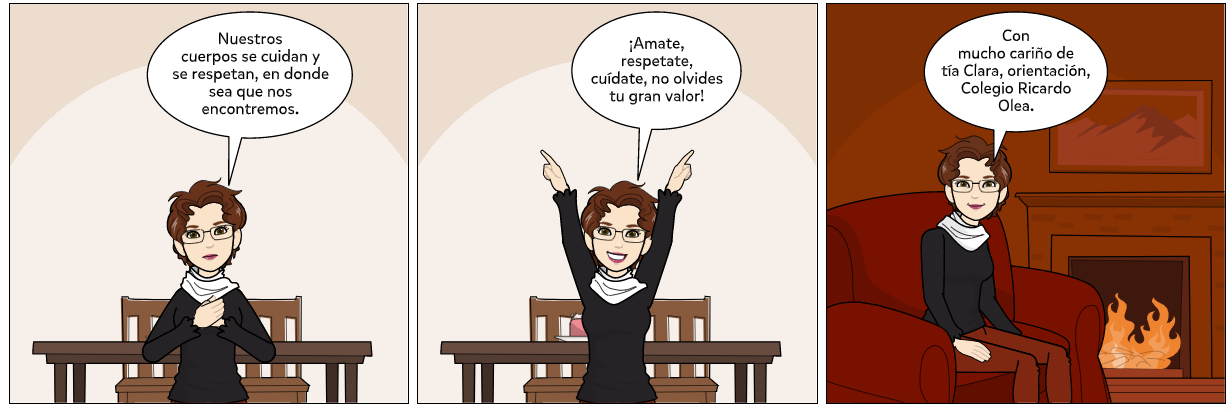 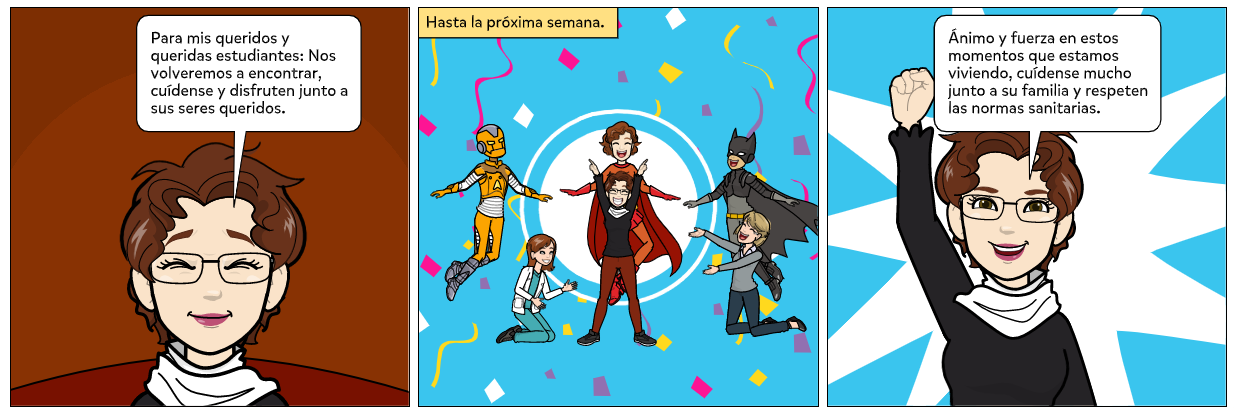 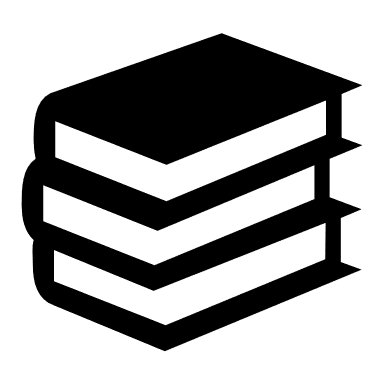 Recortables
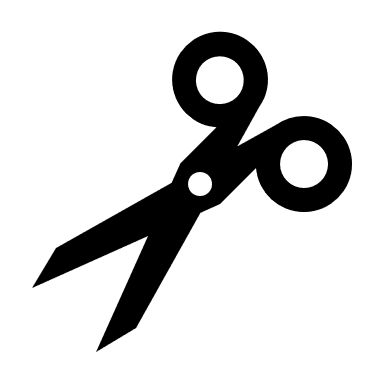 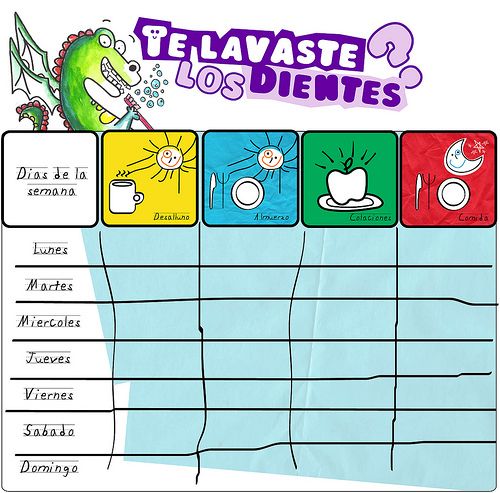 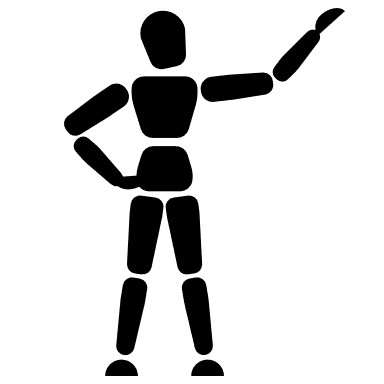 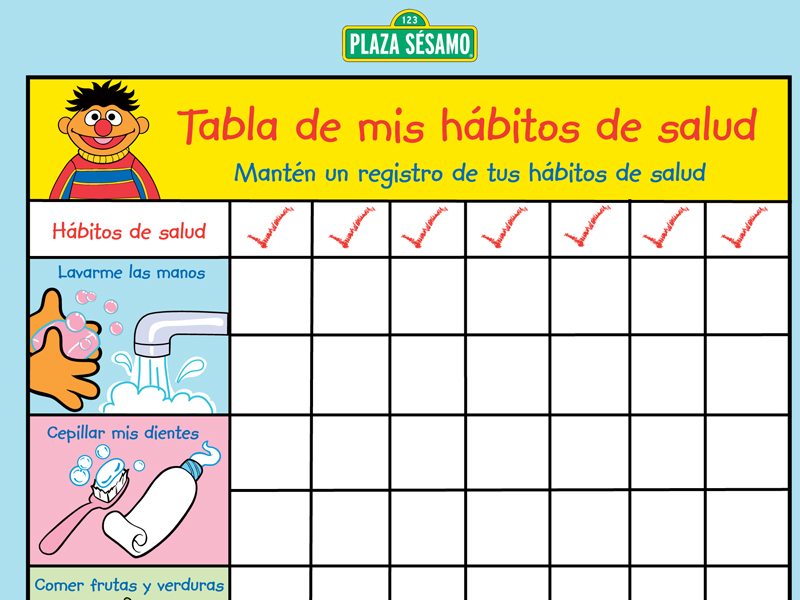 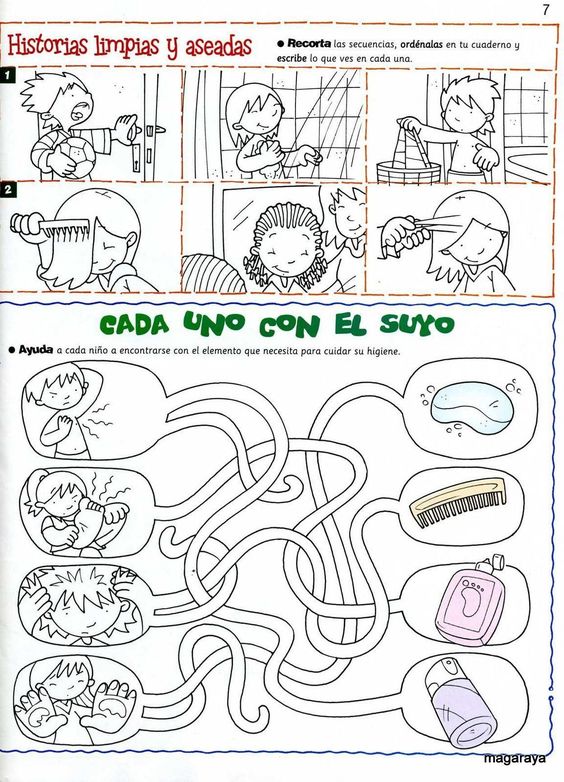 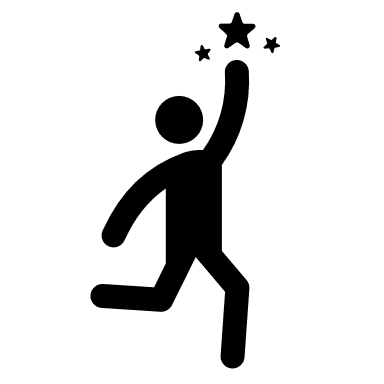 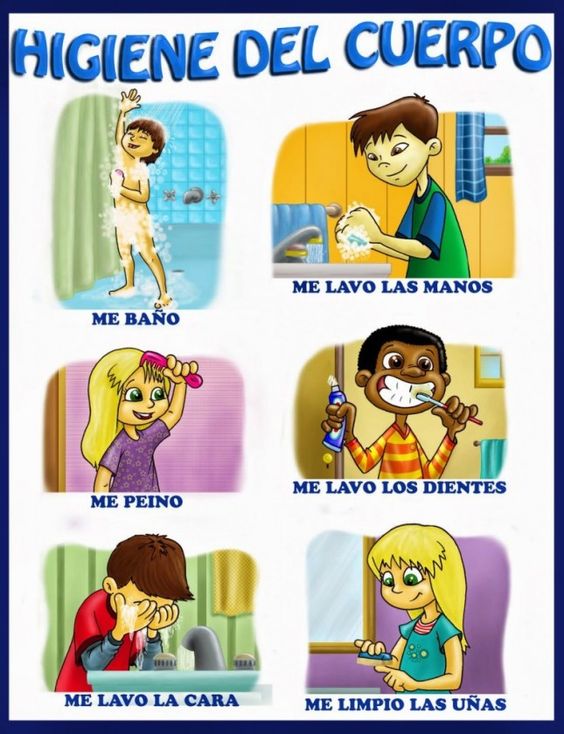 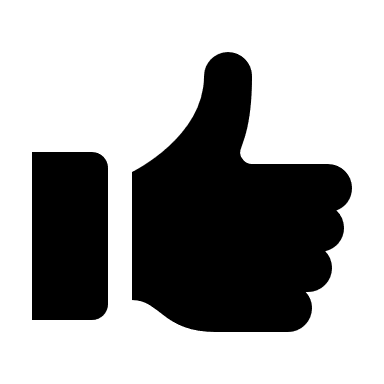 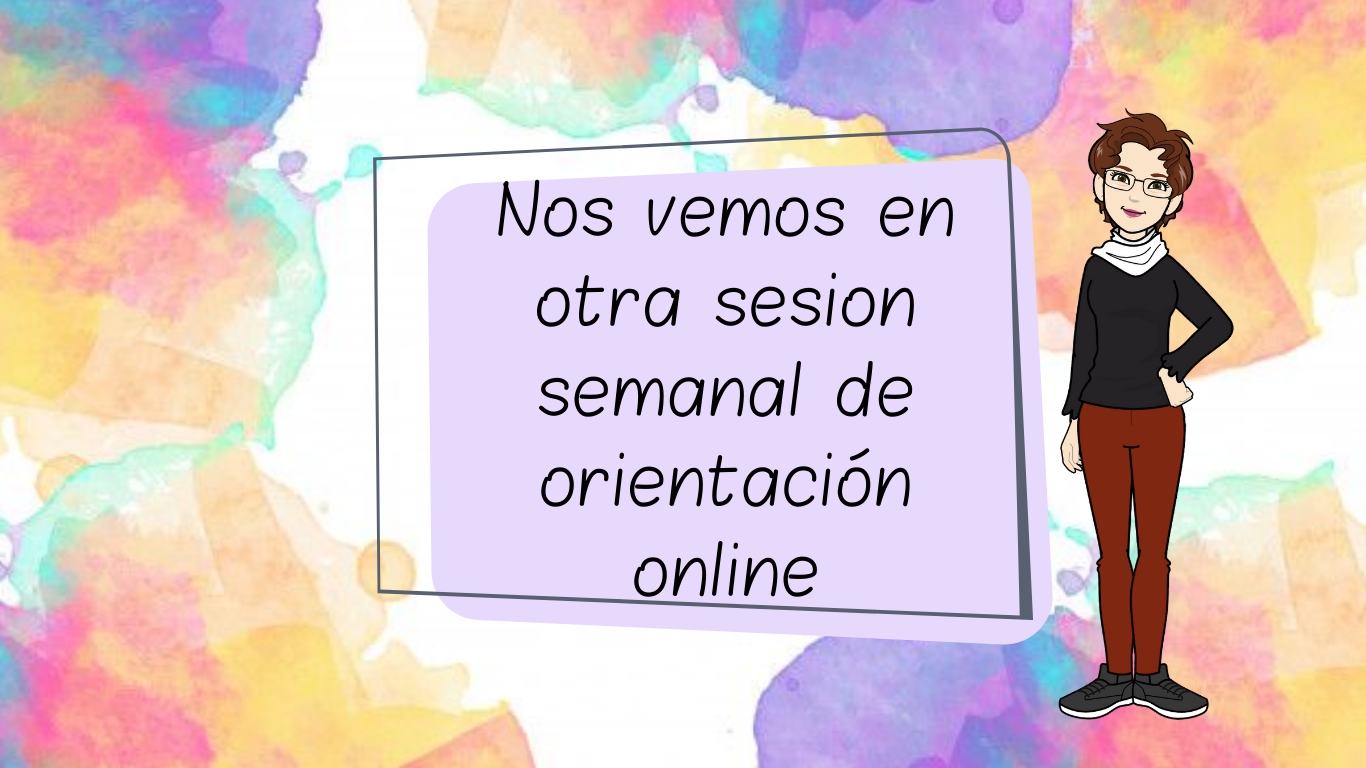